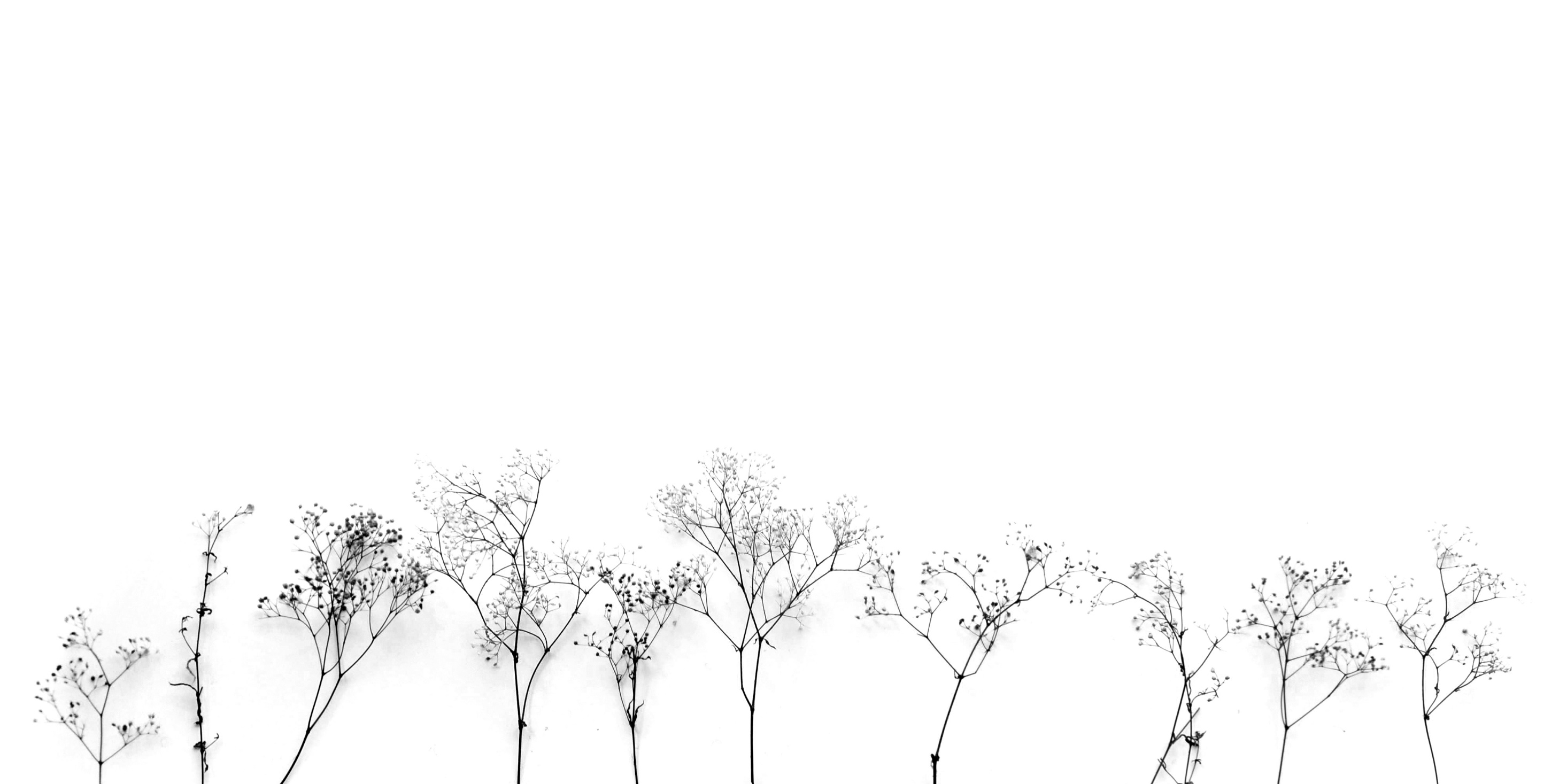 极简  黑白
原 创
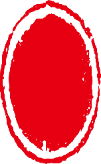 M I n I m a l I s t  b l a c k  a n d  w h I t e
目  录
Contents
单击此处输入标题文本
单击此处输入标题文本
3
1
单击此处输入标题文本
单击此处输入标题文本
2
4
PART 01
点击输入标题名称
The user can demonstrate on a projector or computer, or print the presentation and make it into a film
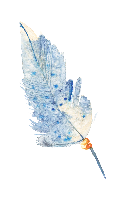 点击输入标题名称
LOGO
输入你的标题
输入你的标题
输入你的标题
Hunan magic rain Advertising CoLtd.professional
Hunan magic rain Advertising CoLtd.professional
Hunan magic rain Advertising CoLtd.professional
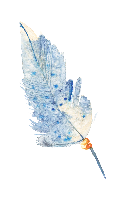 点击输入标题名称
LOGO
单击此处添加标题
单击此处添加标题
单击此处添加文本单击此处添加文本单击此处添加文本单击此处添加文本
单击此处添加文本单击此处添加文本单击此处添加文本单击此处添加文本
20%
40%
60%
90%
单击此处添加标题
单击此处添加标题
单击此处添加文本单击此处添加文本单击此处添加文本单击此处添加文本
单击此处添加文本单击此处添加文本单击此处添加文本单击此处添加文本
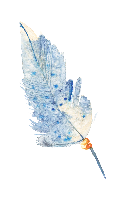 点击输入标题名称
LOGO
输入标题
输入标题
输入标题
输入标题
输入
标题
输入
标题
输入
标题
输入
标题
I love you more than I've ever loved any woman.I love you more than I've ever loved any woman.
I love you more than I've ever loved any woman.I love you more than I've ever loved any woman.
I love you more than I've ever loved any woman.I love you more than I've ever loved any woman.
I love you more than I've ever loved any woman.I love you more than I've ever loved any woman.
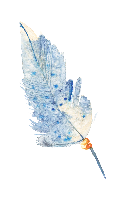 点击输入标题名称
LOGO
输入标题
Click here to add words Click here to add words Click here to add words
Click here to add words Click here to add words Click here to add words Click here to
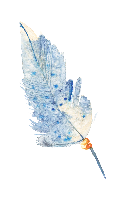 点击输入标题名称
LOGO
文本
添加文本
添加文本
添加文本
关键词
PART 02
点击输入标题名称
The user can demonstrate on a projector or computer, or print the presentation and make it into a film
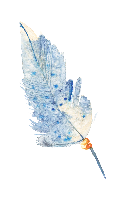 点击输入标题名称
LOGO
I love you more than I've ever loved any woman. And I've waited longer for you than I've waited for any woman.I love you more than I've ever loved any woman. And I've waited longer for you than I've waited for any woman.
I love you more than I've ever loved any woman. And I've waited longer for you than I've waited for any woman.I love you more than I've ever loved any woman. And I've waited longer for you than I've waited for any woman.
I love you more than I've ever loved any woman. And I've waited longer for you than I've waited for any woman.I love you more than I've ever loved any woman. And I've waited longer for you than I've waited for any woman.
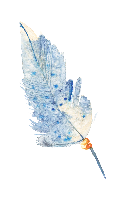 点击输入标题名称
LOGO
单击此处输入标题
单击此处输入标题
When a cigarette falls in love with a match,it is destined to be hurt.When a cigarette falls in love with a match,it is destined to be hurt.
When a cigarette falls in love with a match,it is destined to be hurt.When a cigarette falls in love with a match,it is destined to be hurt.
单击此处输入标题
When a cigarette falls in love with a match,it is destined to be hurt.When a cigarette falls in love with a match,it is destined to be hurt.When a cigarette falls in love with a match,it is destined to be hurt.When a cigarette falls in love with a match,it is destined to be hurt.
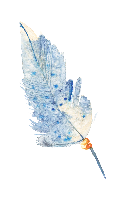 点击输入标题名称
LOGO
这里输入文字标题
Summer a lot of things began to trivial for example, I hide in behind the morning in a hurry to eat text, breathed
这里输入文字标题
Summer a lot of things began to trivial for example, I hide in behind the morning in a hurry to eat text, breathed
这里输入文字标题
Summer a lot of things began to trivial for example, I hide in behind the morning in a hurry to eat text, breathed
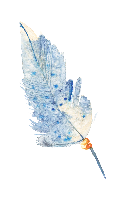 点击输入标题名称
LOGO
标题文本预设
标题文本预设
标题文本预设
标题文本预设
此部分内容作为文字排版占位显示（建议使用主题字体）如需更改请在（设置形状格式）菜单下（文本选项）中调整
此部分内容作为文字排版占位显示（建议使用主题字体）如需更改请在（设置形状格式）菜单下（文本选项）中调整
此部分内容作为文字排版占位显示（建议使用主题字体）如需更改请在（设置形状格式）菜单下（文本选项）中调整
此部分内容作为文字排版占位显示（建议使用主题字体）如需更改请在（设置形状格式）菜单下（文本选项）中调整
20%
55%
45%
80%
关键词
关键词
关键词
关键词
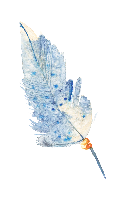 点击输入标题名称
LOGO
标题文字添加
The user can demonstrate on a projector or computer, or print the presentation and make it into a film to be used in a wider fieldThe user can demonstrate on a projector or computer, or print the presentation and make it into a film to be used in a wider field
The user can demonstrate on a projector or computer, or print the presentation and make it into a film to be used in a wider fiel
PART 03
点击输入标题名称
The user can demonstrate on a projector or computer, or print the presentation and make it into a film
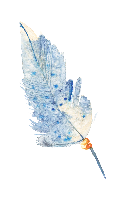 点击输入标题名称
LOGO
标题文本预设
标题文本预设
此部分内容作为文字排版占位显示（建议使用主题字体）
此部分内容作为文字排版占位显示（建议使用主题字体）
标题文本预设
标题文本预设
此部分内容作为文字排版占位显示（建议使用主题字体）
此部分内容作为文字排版占位显示（建议使用主题字体）
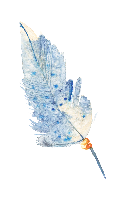 点击输入标题名称
LOGO
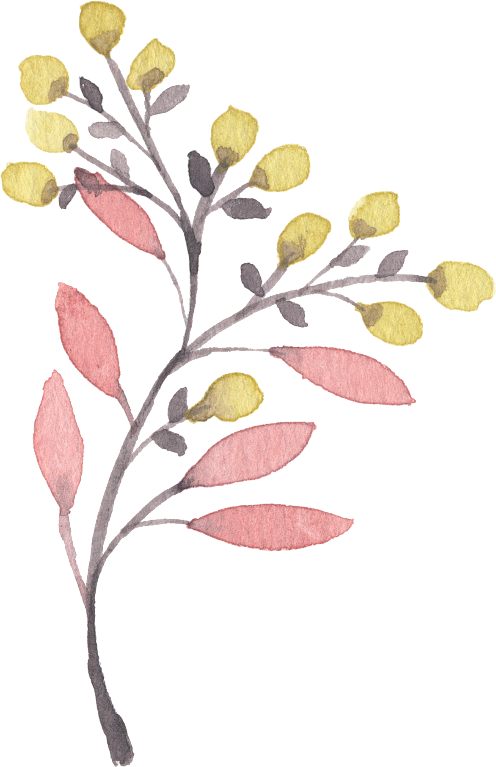 标题文字添加
标题文字添加
用户可以在投影仪或者计算机上进行演示也可以将演示文稿打印出来制作成胶片
用户可以在投影仪或者计算机上进行演示也可以将演示文稿打印出来制作成胶片
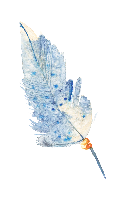 点击输入标题名称
LOGO
请替换文字内容
请替换文字内容
点击添加相关标题文字，点击添加相关标题文字，点击添加相关标题文字，点击添加相关标题文字。
点击添加相关标题文字，点击添加相关标题文字，点击添加相关标题文字，点击添加相关标题文字。
请替换文字内容
请替换文字内容
点击添加相关标题文字，点击添加相关标题文字，点击添加相关标题文字，点击添加相关标题文字。
点击添加相关标题文字，点击添加相关标题文字，点击添加相关标题文字，点击添加相关标题文字。
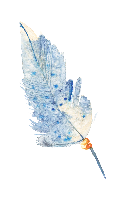 点击输入标题名称
LOGO
请替换文字内容
请替换文字内容
请替换文字内容
Please replace text, click add relevant headline, modify the text content, also can copy your content to this directly.
Please replace text, click add relevant headline, modify the text content, also can copy your content to this directly.
Please replace text, click add relevant headline, modify the text content, also can copy your content to this directly.
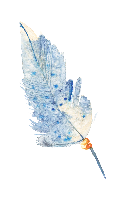 点击输入标题名称
LOGO
“
When a cigarette falls in love with a match,it is destined to be hurt.When a cigarette falls in love with a match,it is destined to be hurt.When a cigarette falls in love with a match,it is destined to be hurt.When a cigarette falls in love with a match,it is destined to be hurt.When a cigarette falls in love with a match,it is destined to be hurt.
“
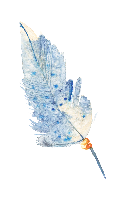 点击输入标题名称
LOGO
STRENGHTS（优势）
添加标题此处添加标题此处添加标题此处添加标题此处添加标题此处添加标题此处添加标题。
S
THREATSS（风险）
添加标题此处添加标题此处添加标题此处添加标题此处添加标题此处添加标题此处添加标题。
WEAKNESSES（劣势）
添加标题此处添加标题此处添加标题此处添加标题此处添加标题此处添加标题此处添加标题。
T
W
O
OPPORTUNITIES（机会）
添加标题此处添加标题此处添加标题此处添加标题此处添加标题此处添加标题此处添加标题。
PART 04
点击输入标题名称
The user can demonstrate on a projector or computer, or print the presentation and make it into a film
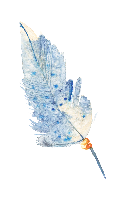 点击输入标题名称
LOGO
50%
25%
40%
标题
标题
标题
添加文本添加文本添加文本添加文本添加文本添加文本添加文本
添加文本添加文本添加文本添加文本添加文本添加文本添加文本
添加文本添加文本添加文本添加文本添加文本添加文本添加文本
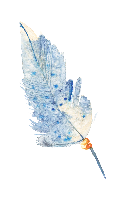 点击输入标题名称
LOGO
I love you more than I've ever loved any woman. And I've waited longer for you than I've waited for any woman.I love you more than I've ever loved any woman. And I've waited longer for you than I've waited for any woman.
I love you more than I've ever loved any woman. And I've waited longer for you than I've waited for any woman.I love you more than I've ever loved any woman. And I've waited longer for you than I've waited for any woman.
I love you more than I've ever loved any woman. And I've waited longer for you than I've waited for any woman.I love you more than I've ever loved any woman. And I've waited longer for you than I've waited for any woman.
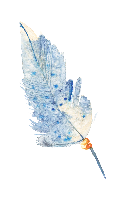 点击输入标题名称
LOGO
Love is not a maybe thing. You know when you love someone.
Love is not a maybe thing. You know when you love someone.
输入文本
Love is not a maybe thing. You know when you love someone.
Love is not a maybe thing. You know when you love someone.
Love is not a maybe thing. You know when you love someone.
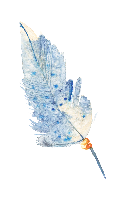 点击输入标题名称
LOGO
标题文字添加
The user can demonstrate on a projector or computer, or print the presentation and make it into a film to be used in a wider fieldThe user can demonstrate on a projector or computer, or print the presentation and make it into a film to be used in a wider field
The user can demonstrate on a projector or computer, or print the presentation and make it into a film to be used in a wider fiel
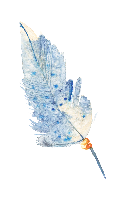 点击输入标题名称
LOGO
相关标题文字
相关标题文字
相关标题文字
点击添加相关标题文字，点击添加相关标题文字，点击添加相关标题文字，点击添加相关标题文字。
点击添加相关标题文字，点击添加相关标题文字，点击添加相关标题文字，点击添加相关标题文字。
点击添加相关标题文字，点击添加相关标题文字，点击添加相关标题文字，点击添加相关标题文字。
01
02
03
90%
70%
80%
60%
95%
输入您的标题
输入您的标题
输入您的标题
输入您的标题
输入您的标题
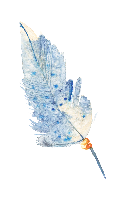 点击输入标题名称
LOGO
输入标题
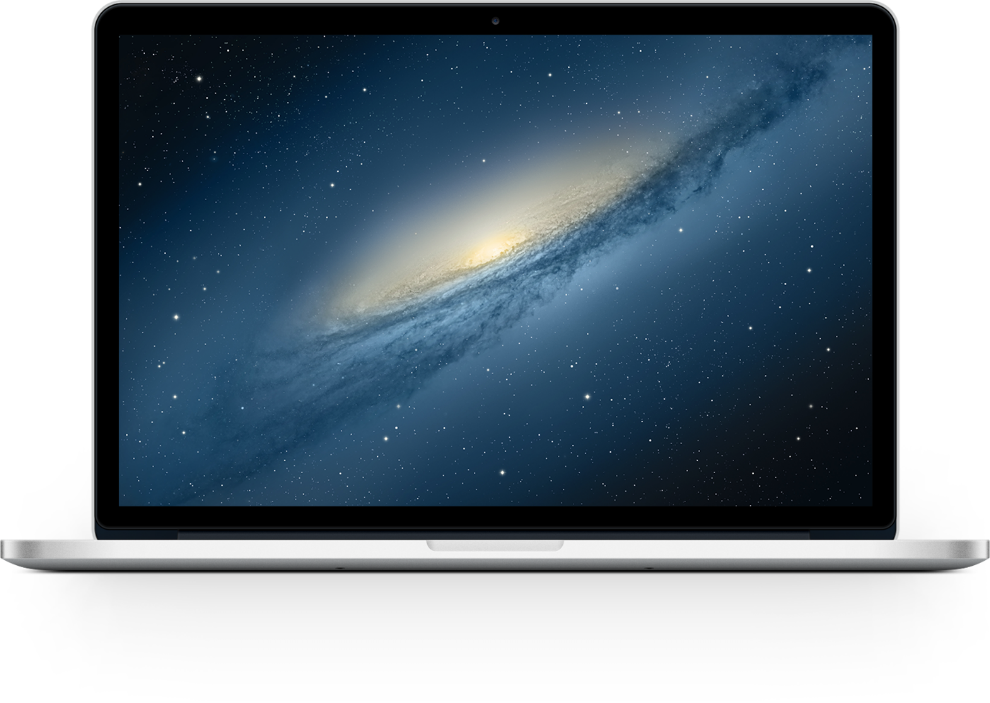 您的内容打在这里，或者通过复制您的文本后，在此框中选择粘贴，并选择只保留文字
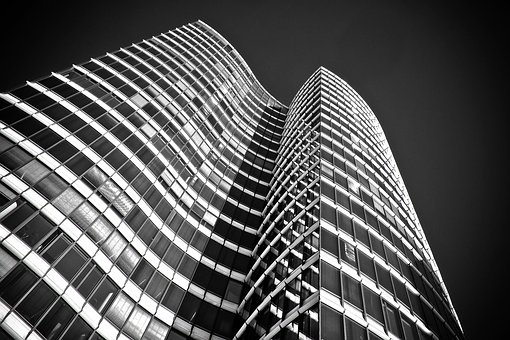 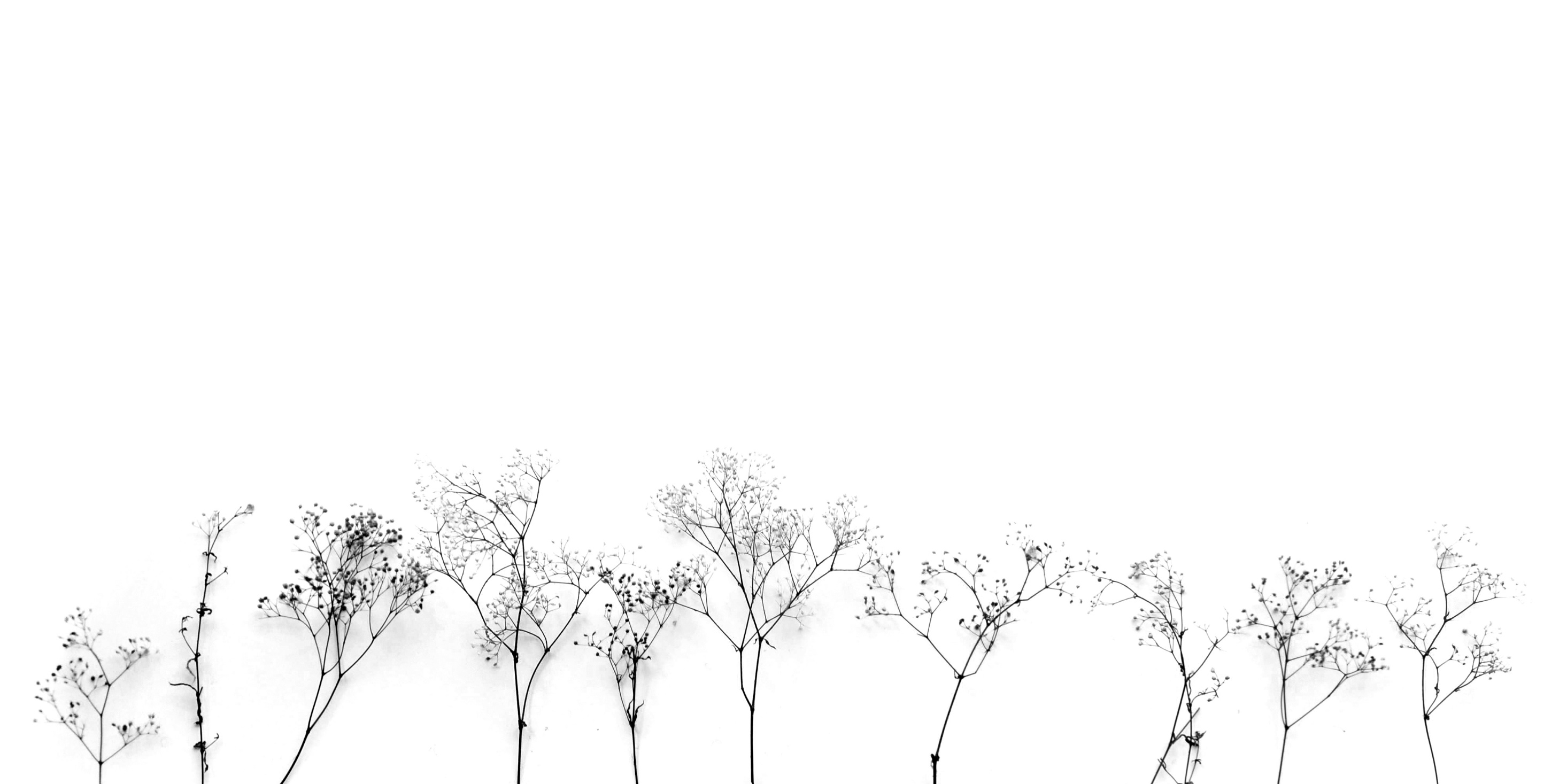 感谢  收看
原 创
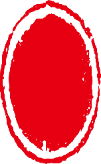 M I n I m a l I s t  b l a c k  a n d  w h I t e